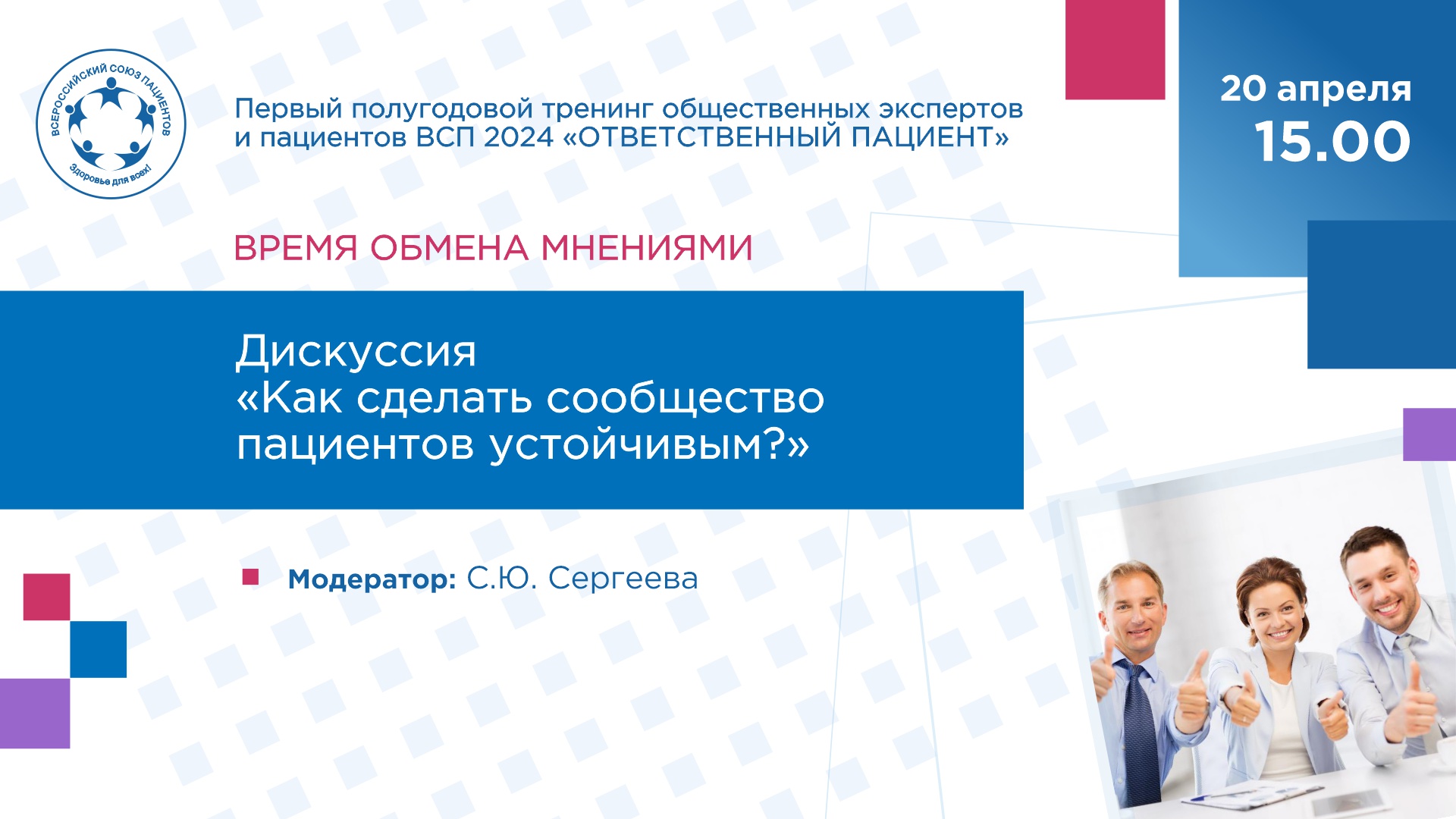 СООБЩЕСТВО - это союз единомышленников объединённых общими интересами,  целями и задачами, ведущих регулярную деятельность, 
объединивших собственные ресурсы, оказывающие взаимную поддержку, 
имеющие неформальную систему взаимодействия, основанную на разделении ответственности
СООБЩЕСТВО
ОРГАНИЗАЦИЯ
БЛАГОПОЛУЧАТЕЛИ
РУКОВОДИТЕЛЬ
ЛИДЕРЫ
АКТИВИСТЫ СООБЩЕСТВА, которые имеют устойчивые контакты с лидерами, иногда выполнят их функции, разделяют идеологию существования сообщества
УЧАСТНИКИ/ЧЛЕНЫ СООБЩЕСТВА, имеющие некоторый опыт взаимодействия друг с другом, социальные связи друг с другом и с «ядром» сообщества.
«ГОСТЬ/ЗРИТЕЛЬ» мероприятий/событий/ информационного ресурса сообщества
СУБЪЕКТЫ СООБЩЕСТВА
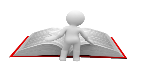 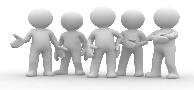 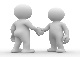 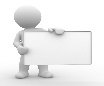 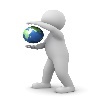 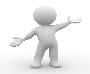 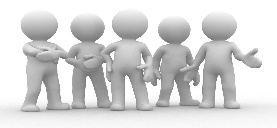 СТРУКТУРА СООБЩЕСТВА
«Гости» / «тусовка»
«Участники»
«Активисты»
«Лидеры»
ПАЦИЕНТСКОЕ СООБЩЕСТВО И НКО
НКО – формально, статус, больше полномочий, взаимодействие с властью
Сообщество – неформально, кружок

ХАРАКТЕРИСТИКИ ЭФФЕКТИВНОГО СООБЩЕСТВА

Достигает своей цели
Есть совместная деятельность
Плотное взаимодействие членов сообщества (обратная связь от участников лидеру, предлагают решение проблем, работает коллектив)
Оперативность реагирования на проблему
Долго живет, есть результаты
ПРОБЛЕМЫ ФОРМИРОВАНИЯ И РАЗВИТИЯ СООБЩЕСТВА

Разрозненность целевой аудитории (разные потребности у детей и взрослых)
Разрозненность территориальная 
Степень вовлеченности у участников
Низкий уровень поддержки целевой аудитории (от власти, от бизнеса)